ՄԱԹԵՄԱՏԻԿԱ 5
ԲԱԶՄԱՊԱՏԿՄԱՆ ԲԱՇԽԱԿԱՆ ՕՐԵՆՔԸ
ԳՈՒՄԱՐՄԱՆ ՆԿԱՏՄԱՄԲ
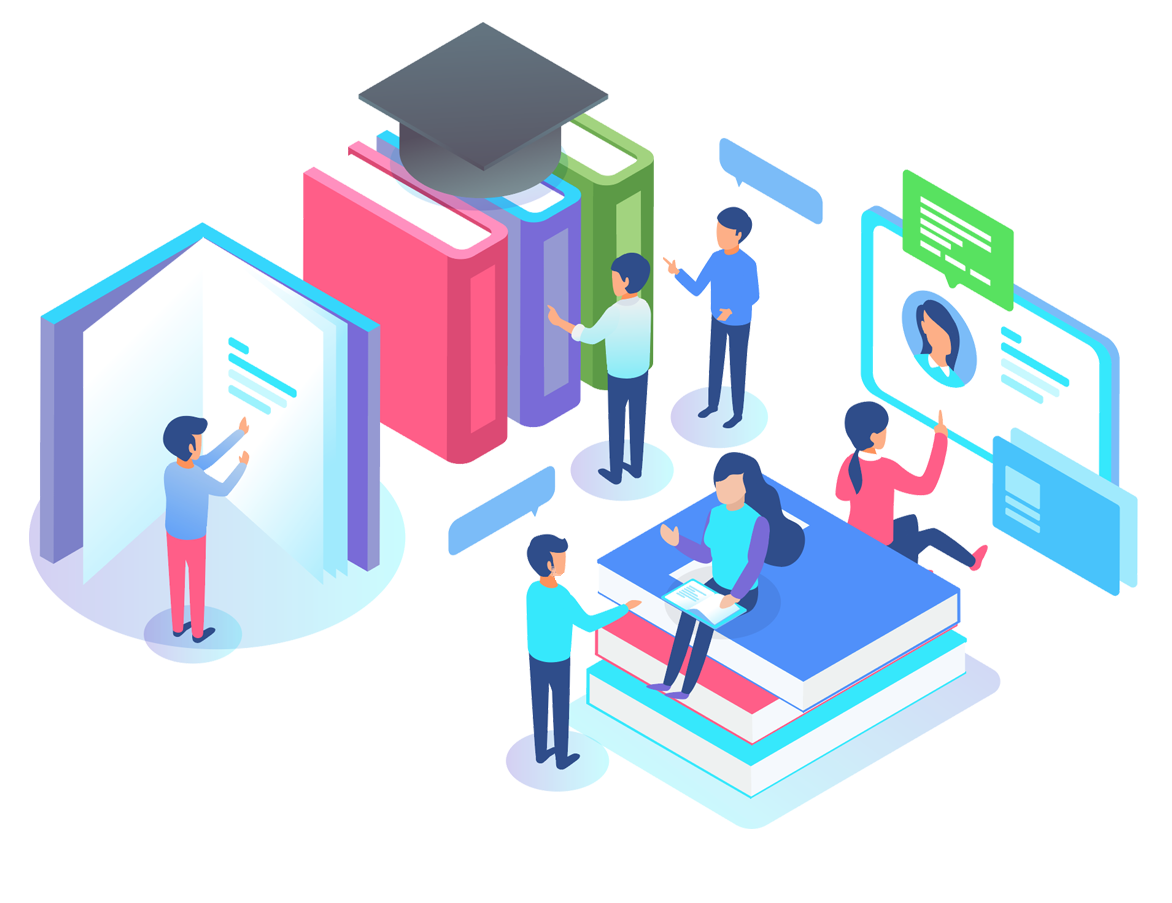 ԴԱՍ 14
5·2=10
Գայանե Սիմոնյան
Կոտայքի մարզի Ակունքի միջն. դպրոց
Հեշտ  է  ստուգել,  որ   3 · (2 + 4) = 3 · 2 + 3 · 4
   հավասարությունը  ճիշտ  է:
3 · (2 + 4) = 3 · 2 + 3 · 4
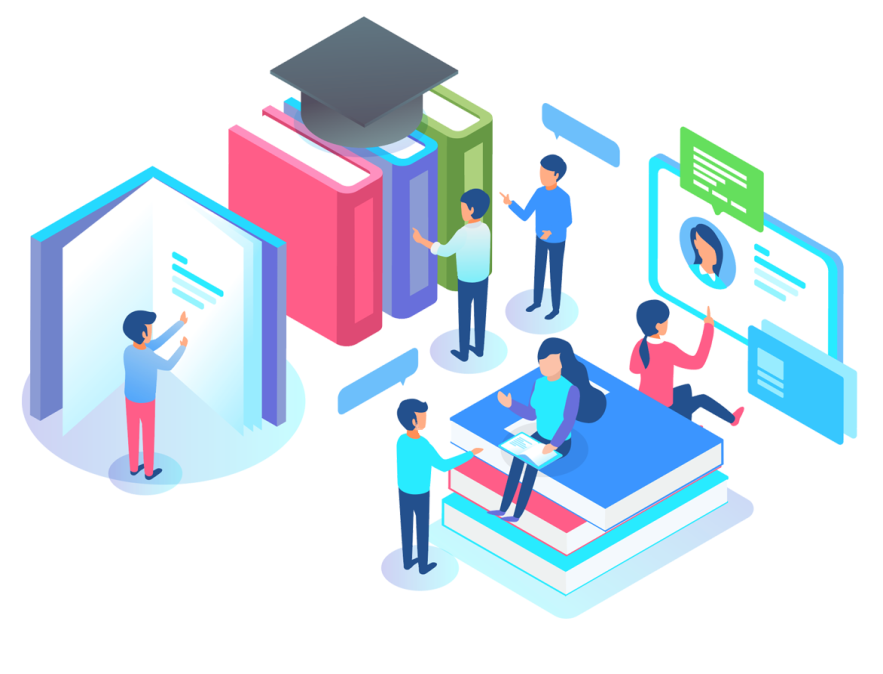 3
·   6
6
+ 12
5·2=10
18
18
18 = 18
Իսկապես`
Ցույց  տանք,  որ  այս  հատկությունը  ճիշտ  է  ցանկացած  երեք  բնական  թվերի  համար:
+
+
+
+
+
1
1
1
1
1
1
+
3 · 6 =
=
3 · (2 + 4) =
+
+
+
+
+
1
1
1
1
1
1
+
+
+
+
+
+
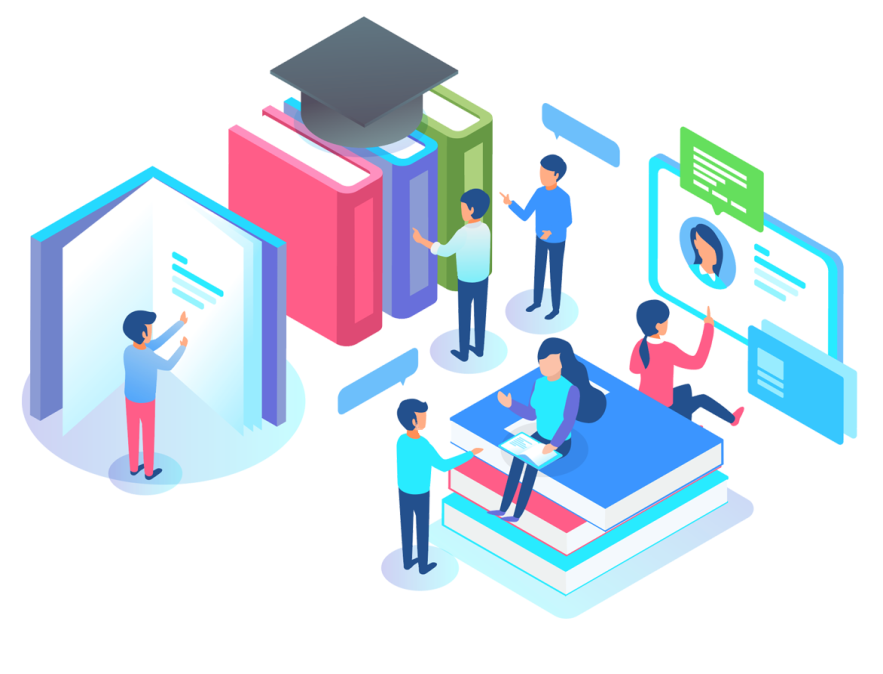 1
1
1
1
1
1
+
+
+
+
1
1
1
1
1
1
+
+
+
=
=
+
+
+
+
1
1
1
1
1
1
+
+
5·2=10
+
+
+
+
1
1
1
1
1
1
= 15
=
3 · 2
+ 3 · 4
Այսպիսով`
=
3 · (2 + 4)
3 · 2
+ 3 · 4
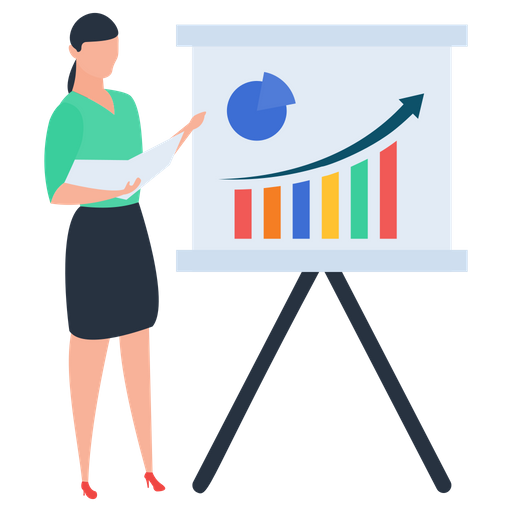 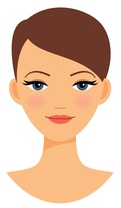 Որևէ  թիվ  երկու  թվերի  գումարով  բազմապատկելու  արդյունքը  կարելի  է  ստանալ`  թիվը  բազմապատկելով  յուրաքանչյուր  գումարելիով  և  ստացած  թվերը  գումարելով  իրար:
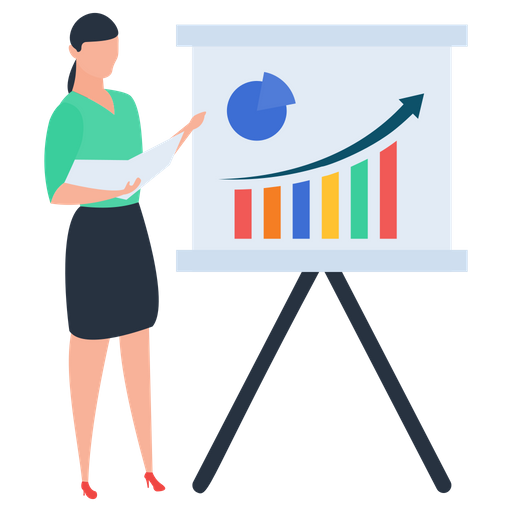 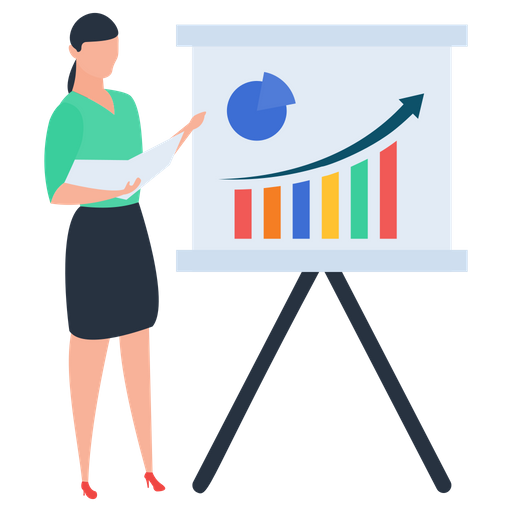 Բազմապատկան  բաշխական  օրենքը  գումարման  նկատմամբ   ճիշտ  է  նաև 
բնական  թվերի  և  զրոյի  համար:
Այս   օրենքը  կոչվում  է  բազմապատկման 
բաշխական  օրենք  գումարման  նկատմամբ:
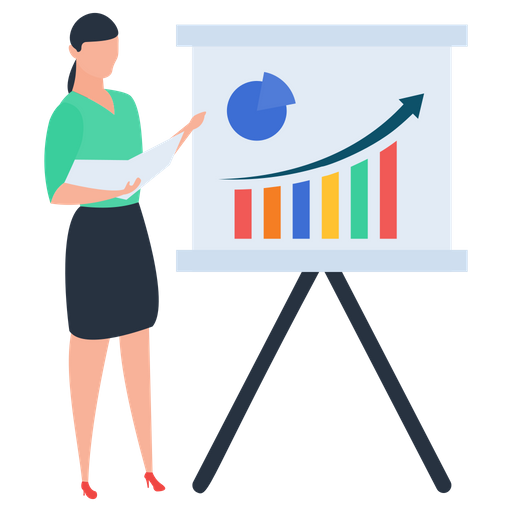 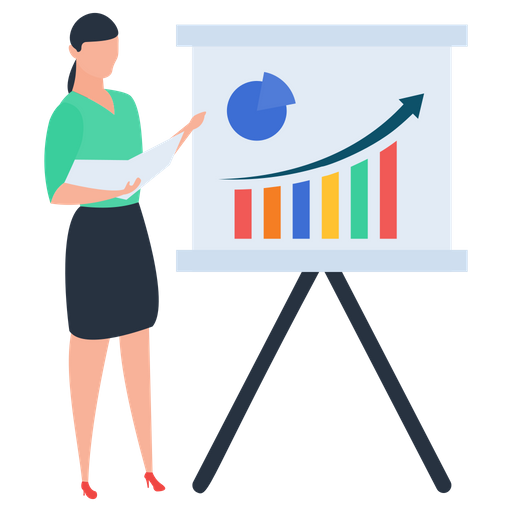 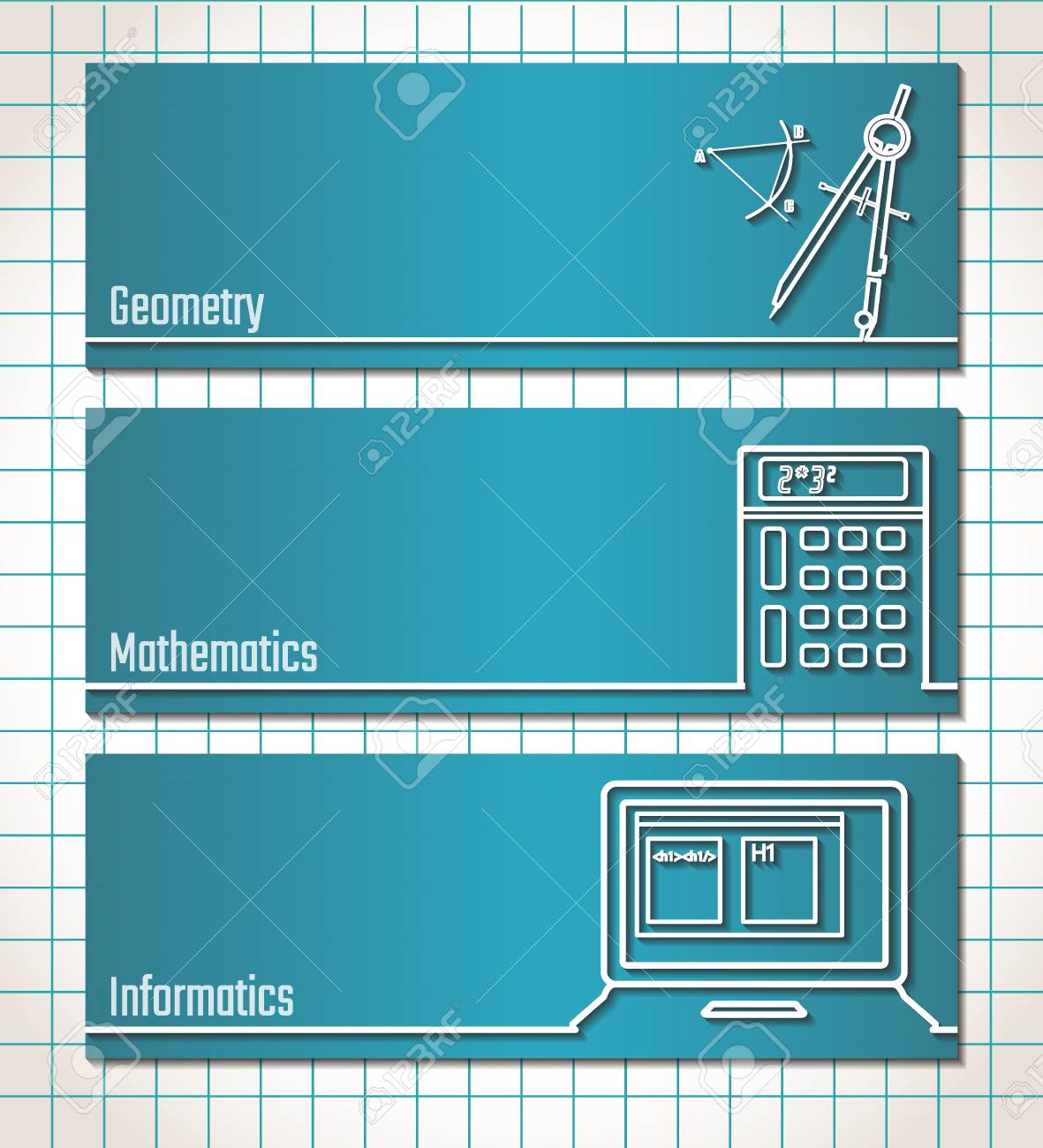 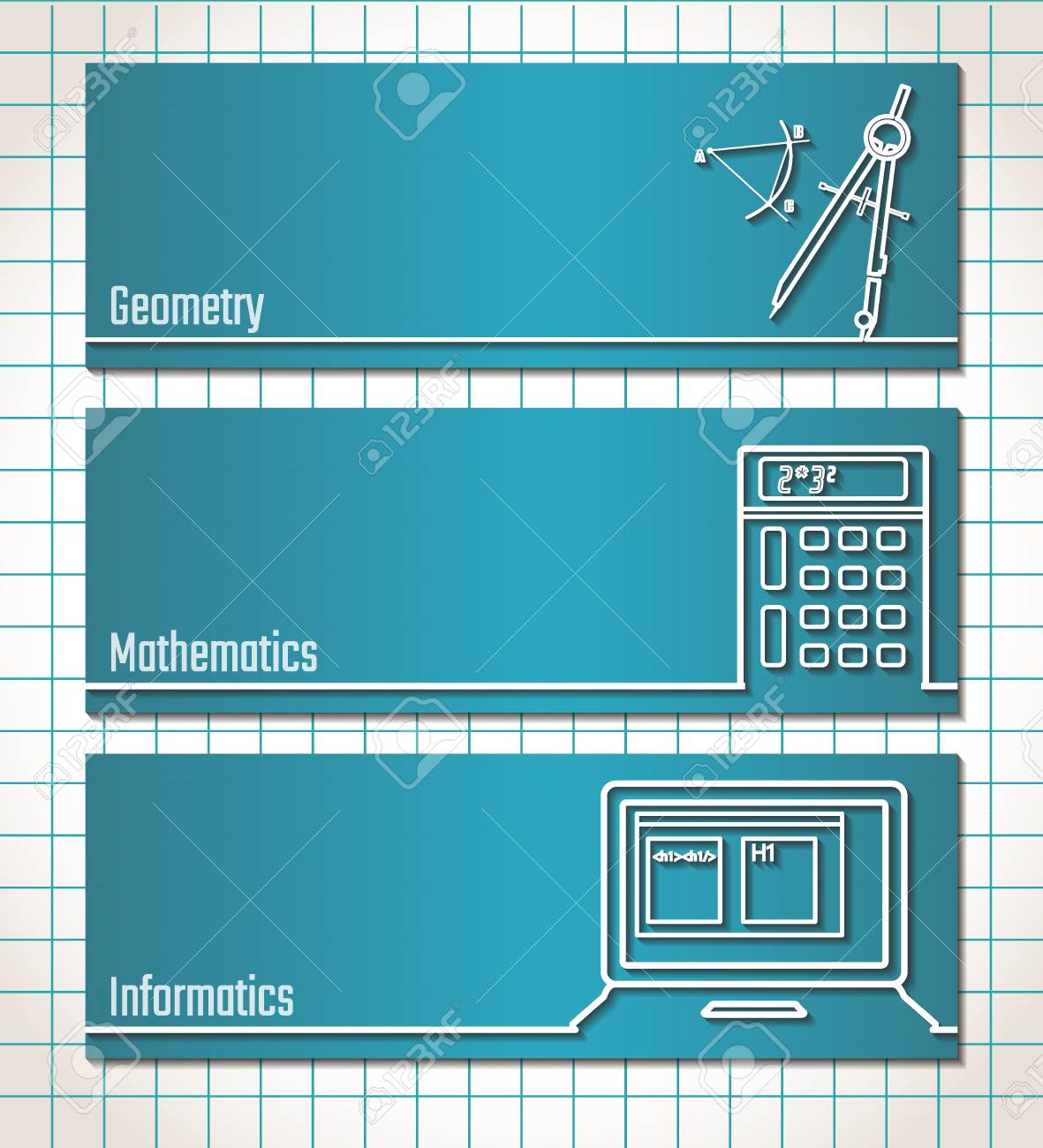 ԱՌԱՋԱԴՐԱՆՔ 1
Կատարել  գործողությունները`  օգտագործելով  բազմապատկման  բաշխական  օրենքը  գումարման  նկատմամբ:
ԼՈՒԾՈՒՄ
ա)
(              )
973 · 37 + 27 · 37 =
973 + 27  · 37 =
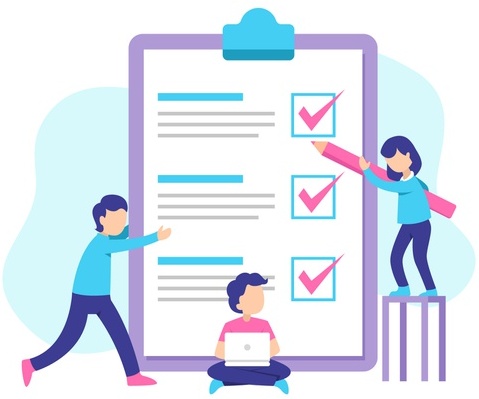 = 1000 · 37  =
37000
բ)
601 · 52 + 601 · 48 =
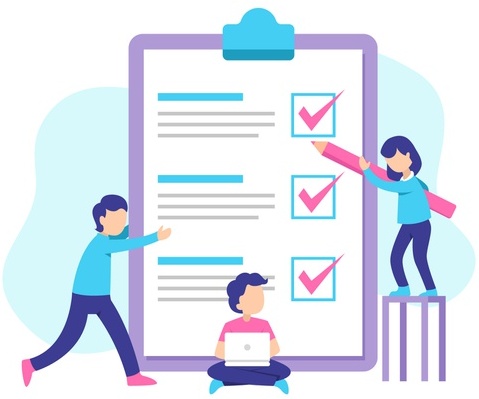 (             )
= 601 ·  52 + 48  =
= 601 · 100  =
60100
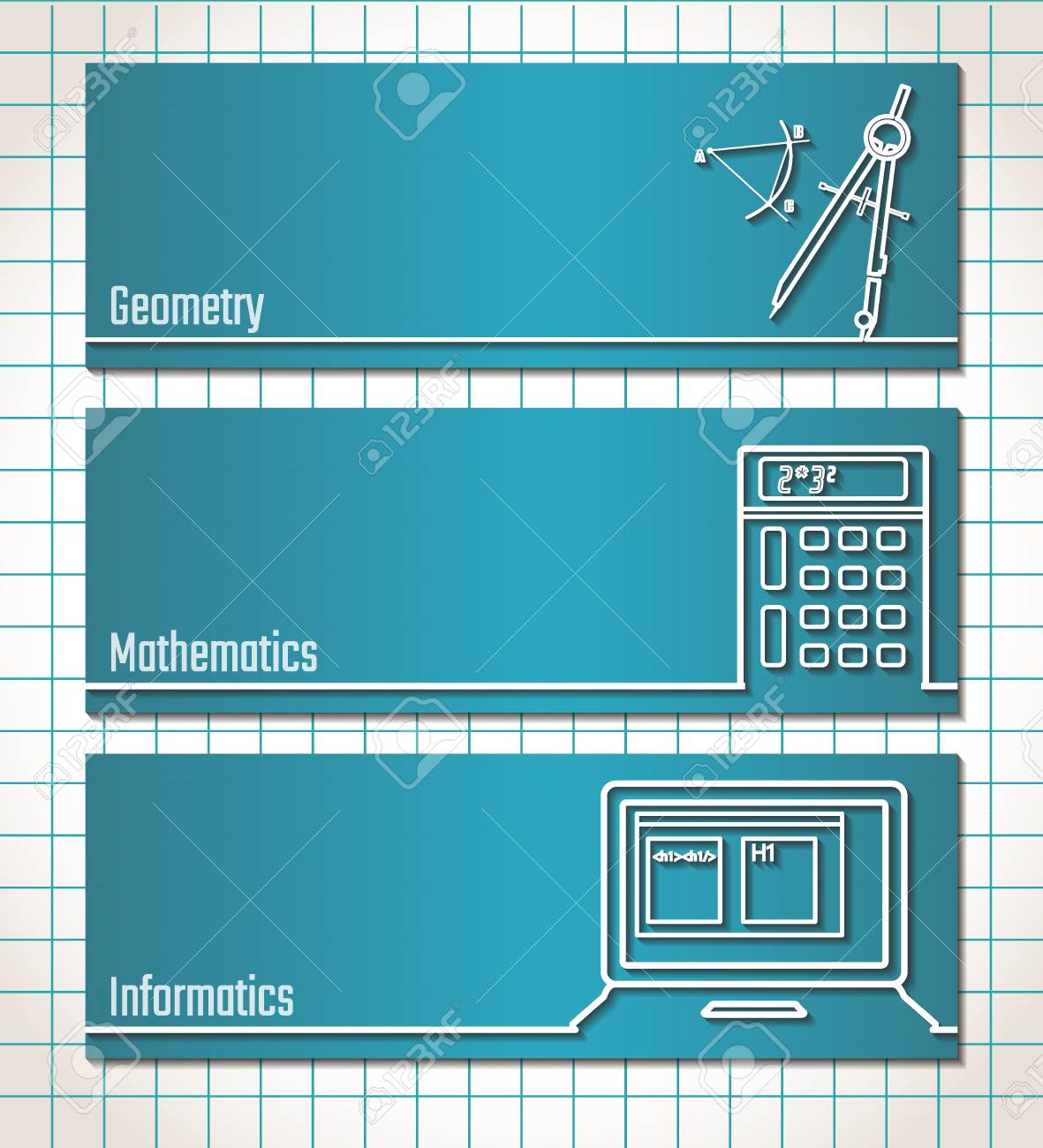 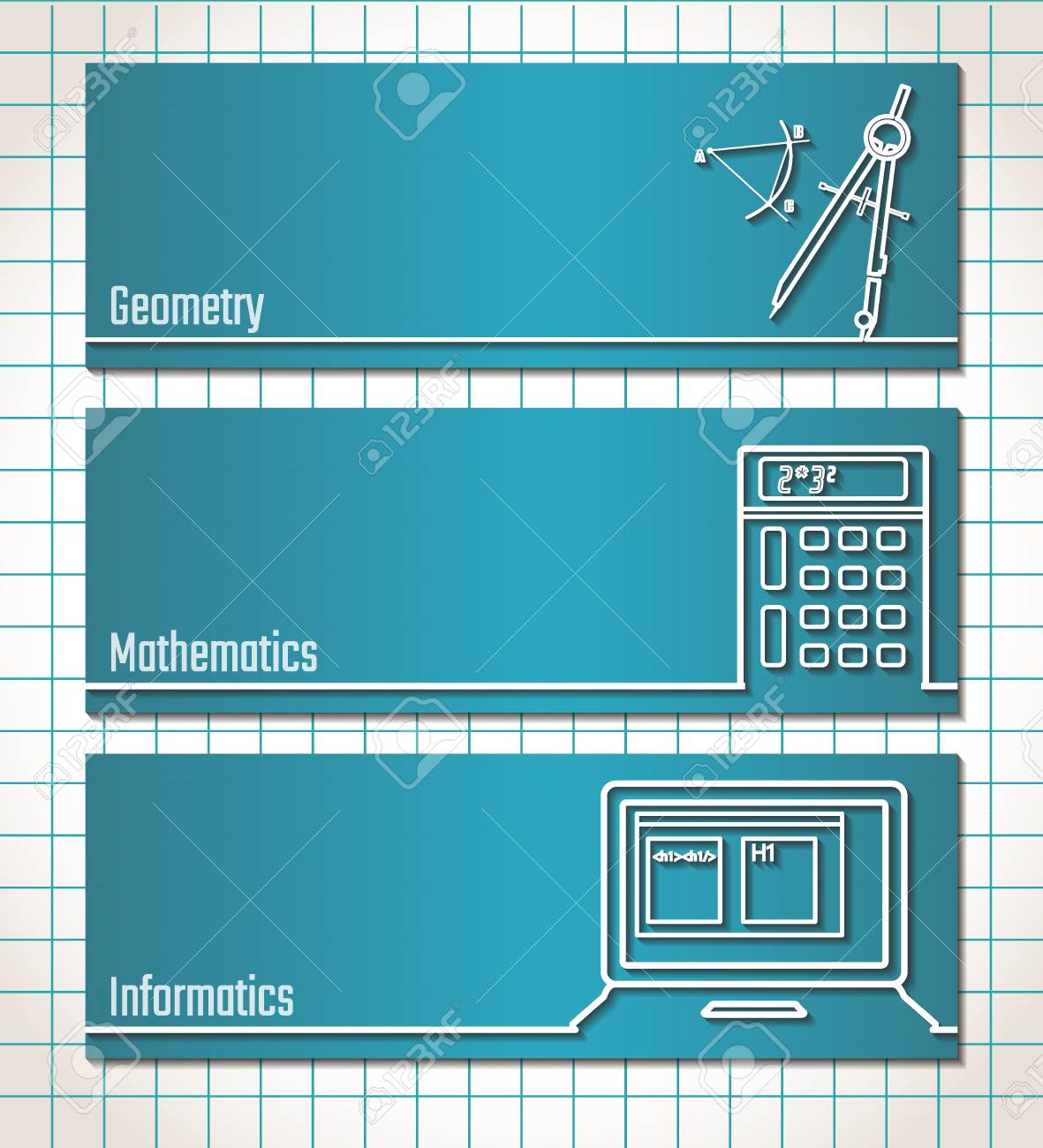 ԱՌԱՋԱԴՐԱՆՔ  2
Արտադրիչներից  մեկը  ներկայացնելով  որպես  երկու  թվերի  գումար`  հաշվումները  կատարել  առավել  հարմար  եղանակով:
ԼՈՒԾՈՒՄ
ա)
57 · 4 =
(           )
50 + 7
· 4 =
50 · 4 + 7 · 4 =
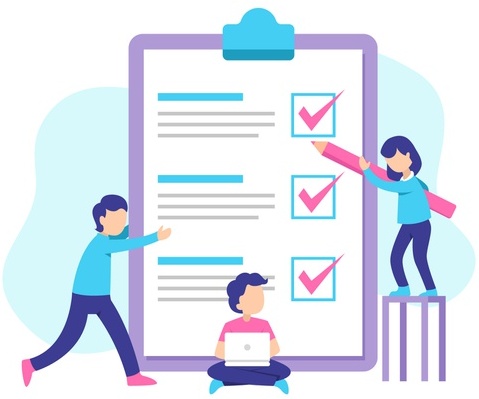 =  200 + 28  =
228
բ)
8 · 304 =
8 ·
(             )
300 + 4  =
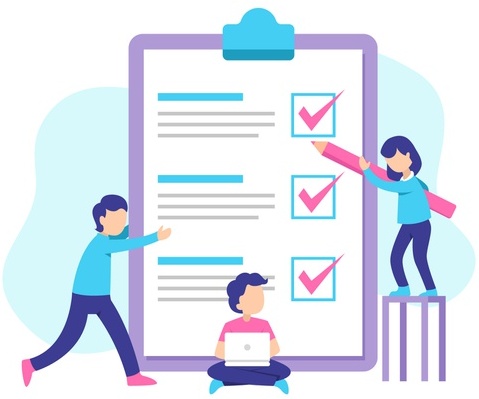 = 8 · 300 + 8 · 4 =
= 2400 + 32  =
2432
Աշակերտը  գրեց  մի  թիվ  և  այն  բազմապատկեց   7-ով,  ապա  նույն  թիվը  բազմապատկեց  10-ով:   Արդյունքները  գումարելով`  նա  ստացավ  85:  Ո՞ր   թիվն  էր  գրել  աշակերտը:
ԼՈՒԾՈՒՄ
Աշակերտի  գրած  թիվը  փոխարինենք  աստղանիշով.
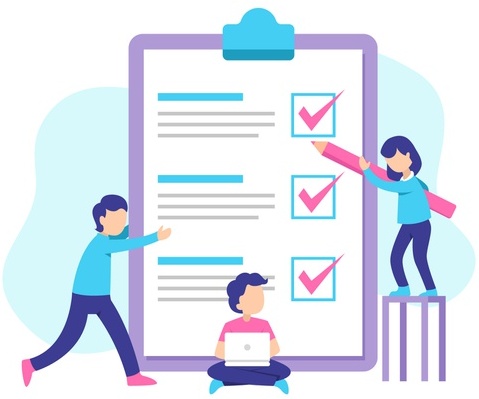 +
=
∗ · 7
∗ · 10
85
+
=
∗ ·  7
(            )
10
85
=
∗ · 17
ԽՆԴԻՐ
85
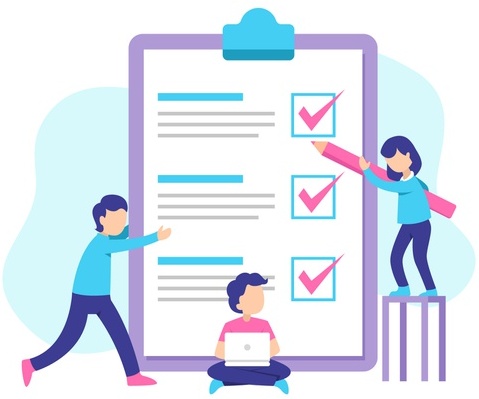 Գտնենք  անհայտ  արտադրիչը.
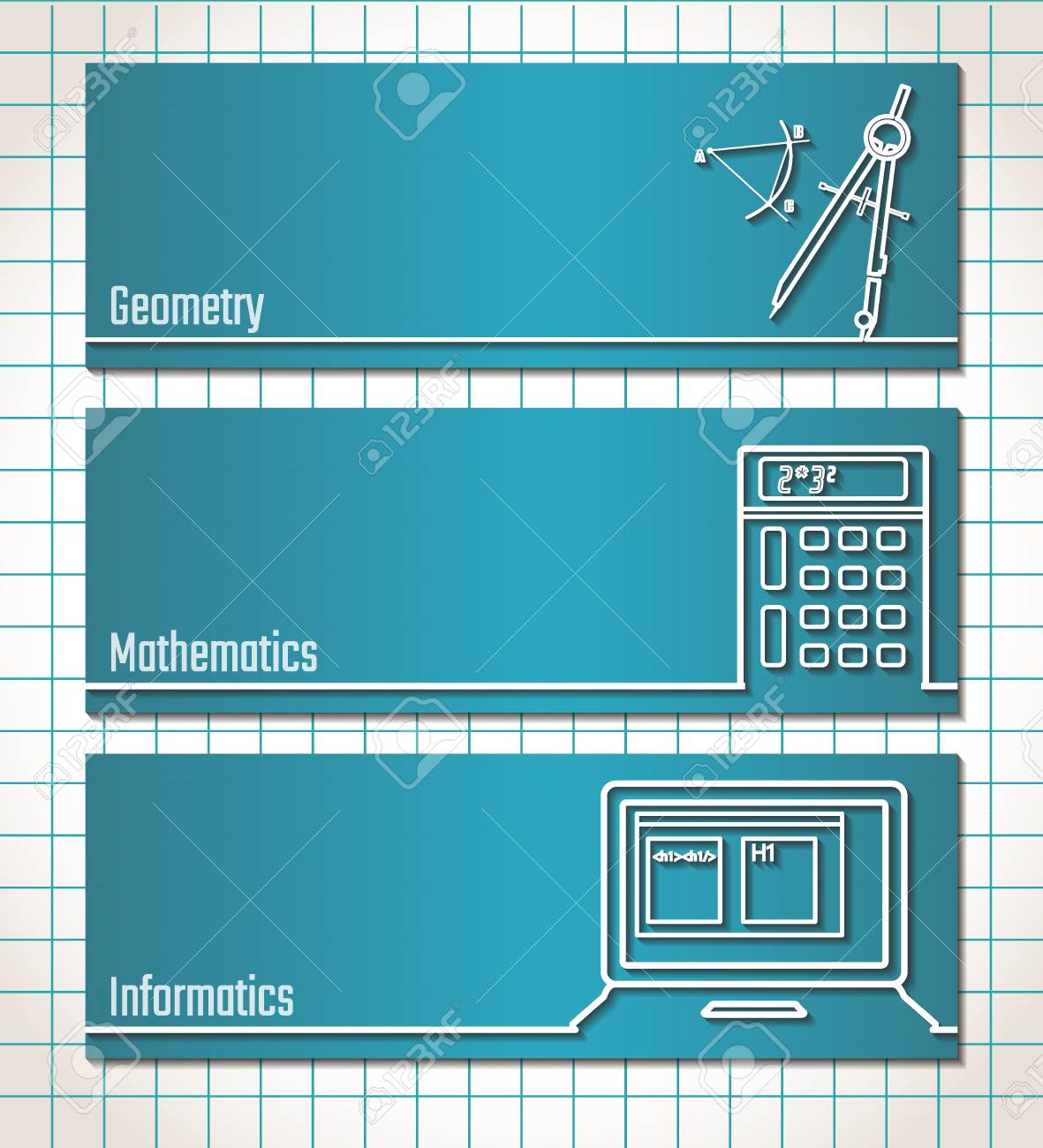 =
85 : 17
5
Պատ.`  5:
ՇՆՈՐՀԱԿԱԼՈՒԹՅՈՒՆ
Դասագիրք՝ 
Բ.  Նահապետյան,  Ա. Աբրահամյան, «Մաթեմատիկա 5» մաս 1,  հիմնական  դպրոցի  5-րդ  դասարանի  դասագիրք, 
«Մանմար»   հրատարակչություն,  Երևան  2019
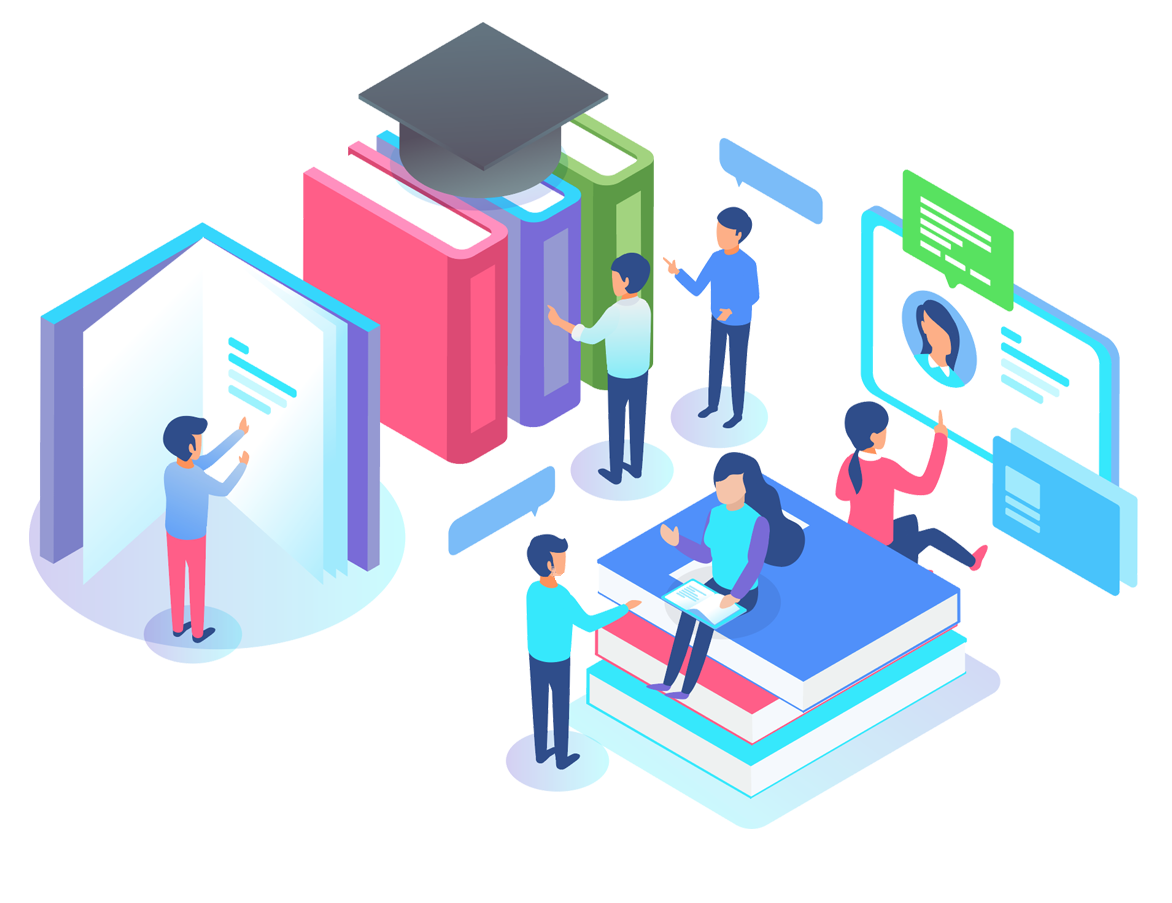 5·2=10
Գայանե Սիմոնյան
Կոտայքի մարզի Ակունքի միջն. դպրոց